Promoting Discourse:                 Mystery Bags, Speed Dating, Cultural Context & QR Codes
Mark Ellis & Susanna Meza
CSU Fullerton
Valadez Middle School
NOYCE Fellowship MT2 Project
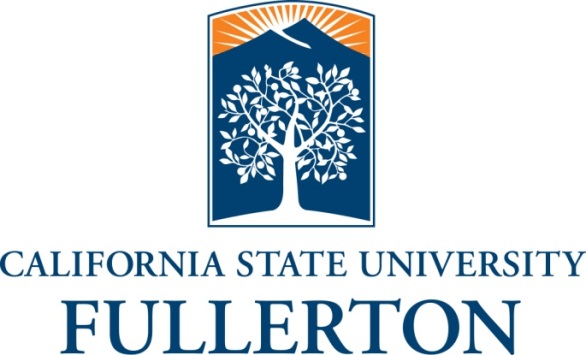 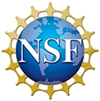 Context
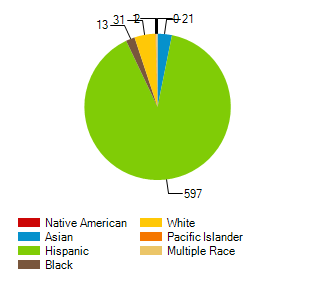 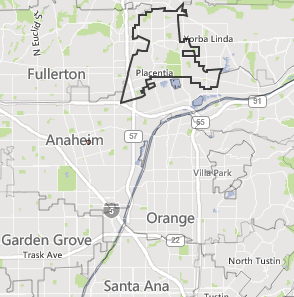 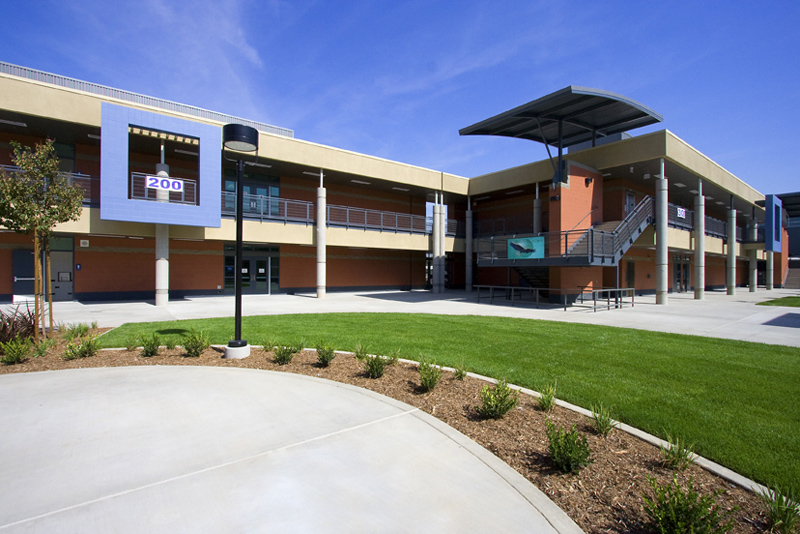 Objectives of Presentation
Sense-Making, Discourse, and Culture in Mathematics Learning
Students must have opportunities to…
Learn mathematics through reasoning and sense-making. (Ellis, 2007)
Engage in meaningful mathematical discussion. (Staples & Colonis, 2007)
See themselves in mathematics and mathematics as part of themselves. (Nasir, Hand, & Taylor, 2008)
Use language and culture as tools for mathematics learning. (Irizarry, 2007)
Discourse & English Language Development (ELD)
Allows for repetition of linguistic terms and thinking processes
Pushes learners to organize their thoughts, negotiate meaning, back claims with evidence, ask for clarification
Requires learners to produce language
Allows learners to see how others think
				(Zwiers & Crawford 2011)
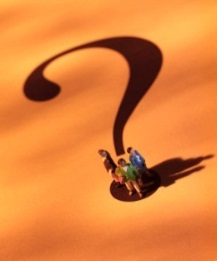 My Question
How can I better meet the needs of my students, including my ELLs, to support their mathematical success and prepare them for CCSSM?
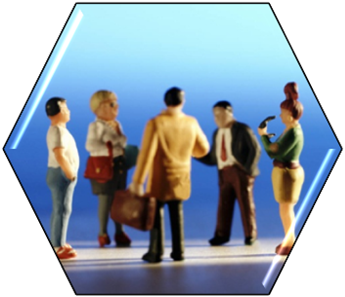 Focus Activities
Mystery Bags
Word cards and artifacts

Speed Dating
Several prompts based on same mathematical topic

Mathematics in a Cultural Context
What it is, and what its not. 

QR Code
Quick Response
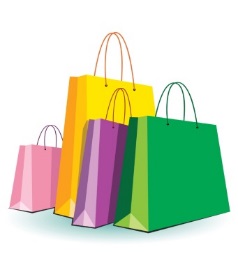 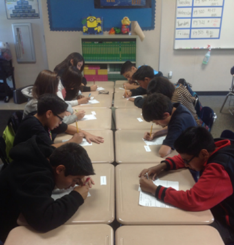 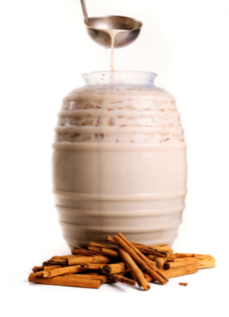 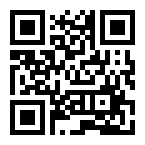 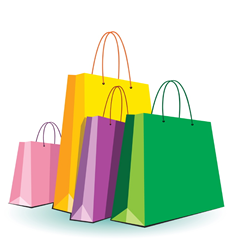 Mystery Bags
Artifacts are chosen to pull out of the bag one at a time.
Key words are written on a card and may be pulled out of the bag as well.
Students will be asked to find a mathematical connection between the items pulled out and the words shown.
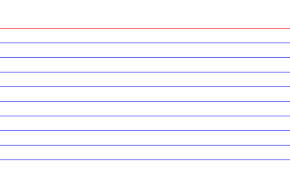 Face
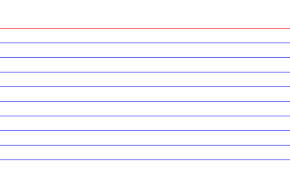 Face
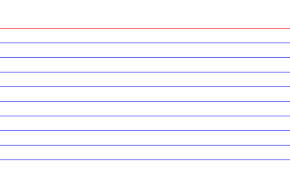 Height
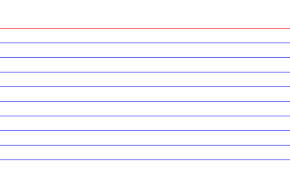 Face
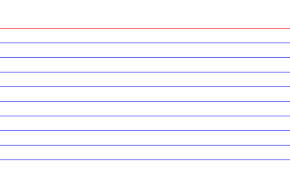 Height
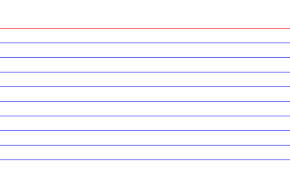 The Great Pyramid
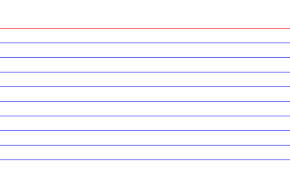 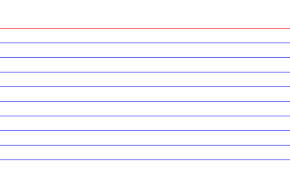 Face
Height
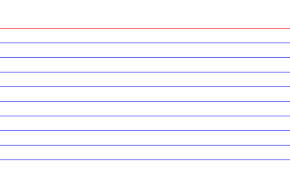 The Great Pyramid
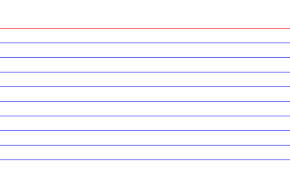 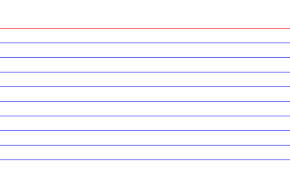 Base
Vertex
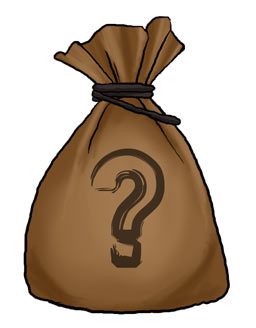 Time to get Started!
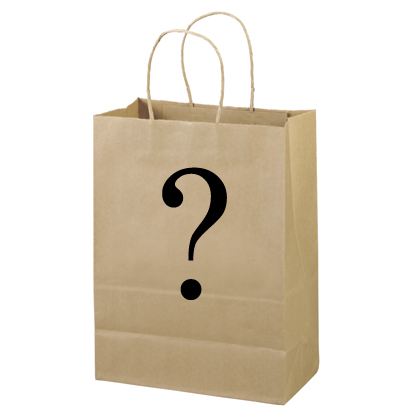 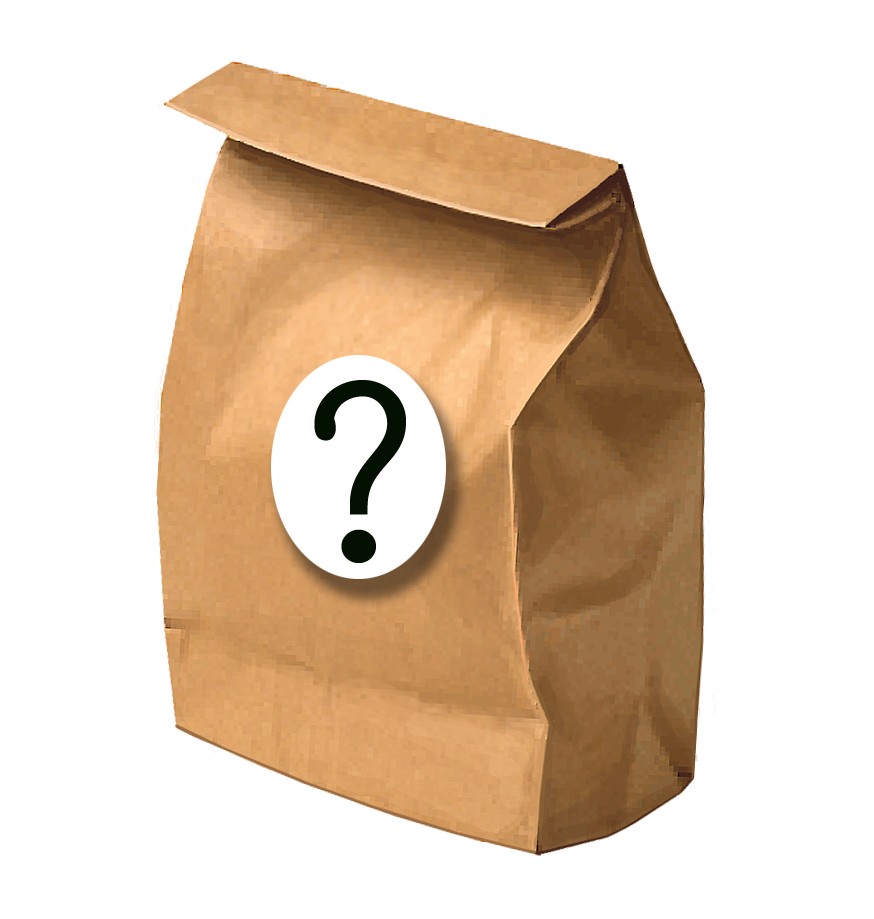 No peeking!!
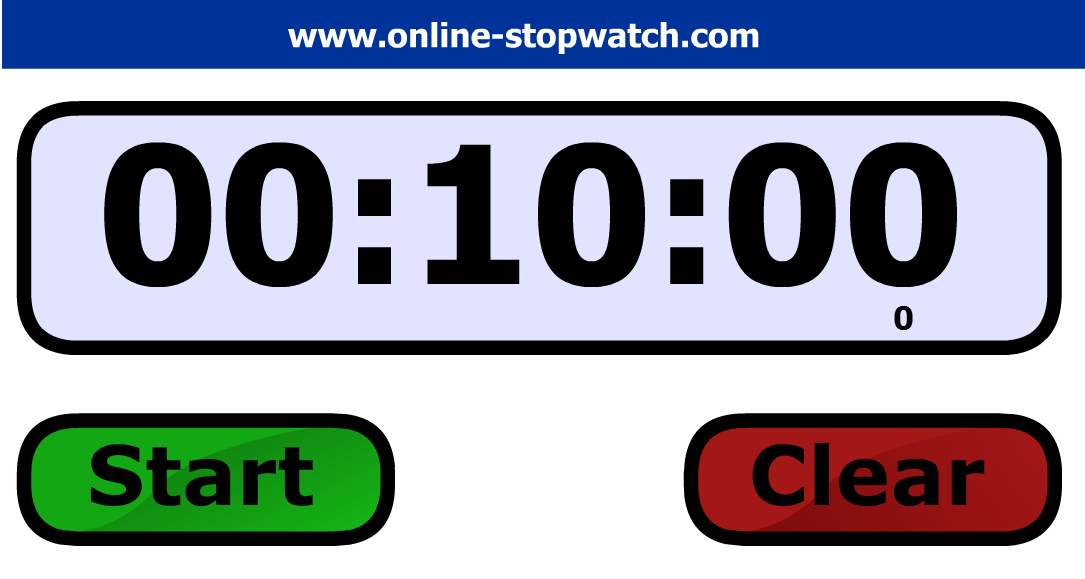 Speed Dating with Math
Class is set up like a speed date session. 

Two individuals will be given the same mathematical problem and will be asked to work together to write, solve, and explain their understanding.
 
The bell will ring signaling half
the class to move on to the next 
person while the other half remains
seated waiting to receive their next 
“math date”
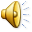 Speed Dating with Math (cont’d)
Students will then switch information (switch cards) and will be asked to solve each others problem.              If they are unsure they turn to their partner for additional information to aide them in solving and understanding the problem
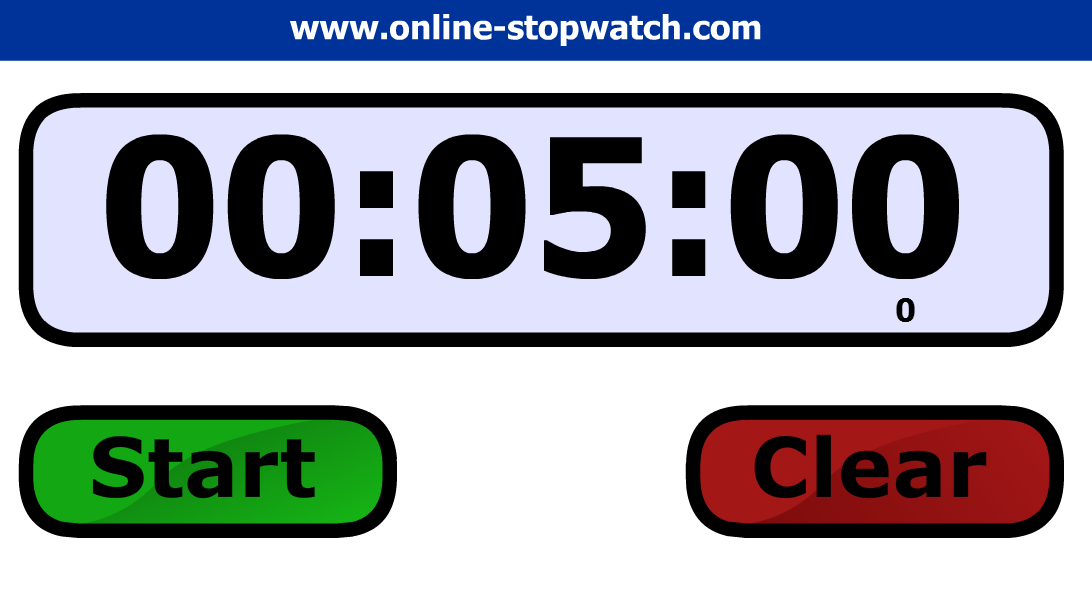 Math in a Cultural Context	

To make delicious Horchata you need     cups
of sugar per 1 gallon of water. How many cups of sugar would you use for 6 gallons of water?
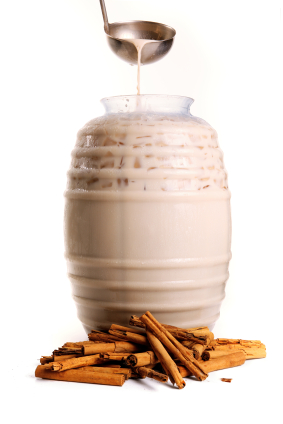 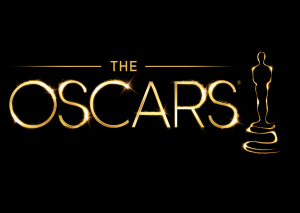 #Oscars  #Bestphotoever
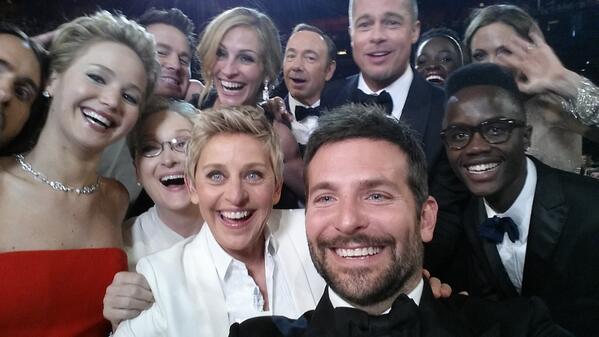 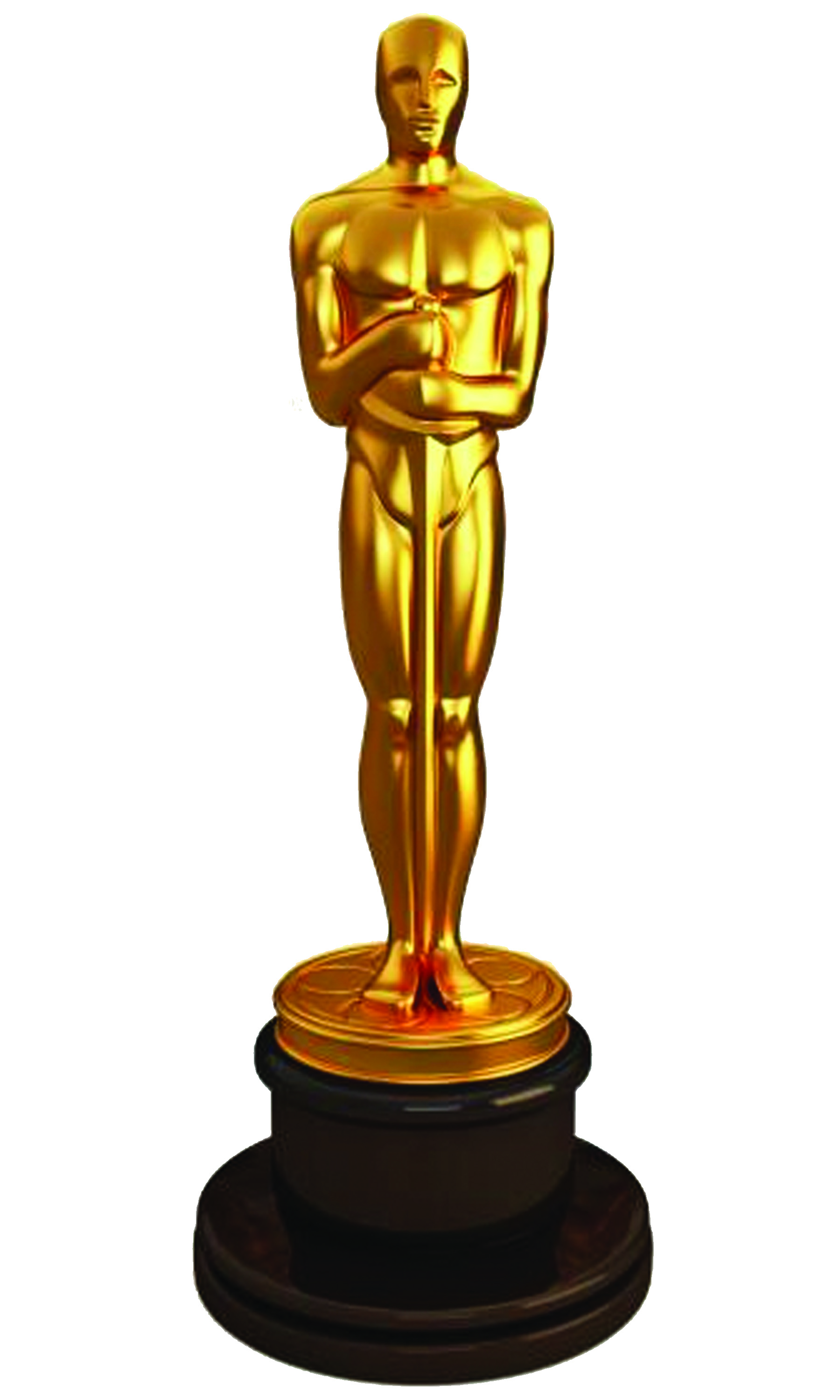 Ellen posted this picture on twitter last night. In just 1 second she had about 250 likes. Keeping this rate, how many likes do you think she had after one hour?
Math in a Cultural Context
https://www.youtube.com/watch?v=1mL-Dqpg_w8
https://www.youtube.com/watch?v=J3YW9HBtT8g
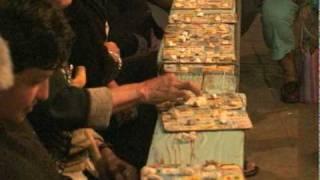 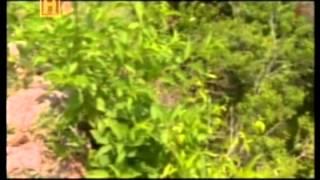 La loteria
El cenote sagrado
You pay 10 pesos to play the loteria. You win 32 pesos, and the next round you decided to play again and pay 30 pesos. You lose the second round and pay 20 pesos on the third round where you win 12 pesos. How much pesos do you end with at the end of the three rounds?
To dig up the artifacts from the cenote, Edward Thompson had to decrease 20 meters before reaching the water. He then had to decrease another 15 meters. How far did Thompson have to go to dig up the artifacts?
Culturally/Community Relevant Teaching
Curriculum
Teach in a way students can understand.

Use student-centered stories, vocabulary, and examples.

Incorporate relatable aspects of students' lives.
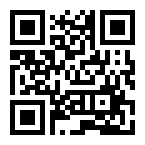 QR Code
You will need to create QR codes. 
Visit QR Code Generator

Have students download
Quick Scan
             OR
QR Reader
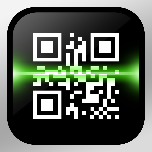 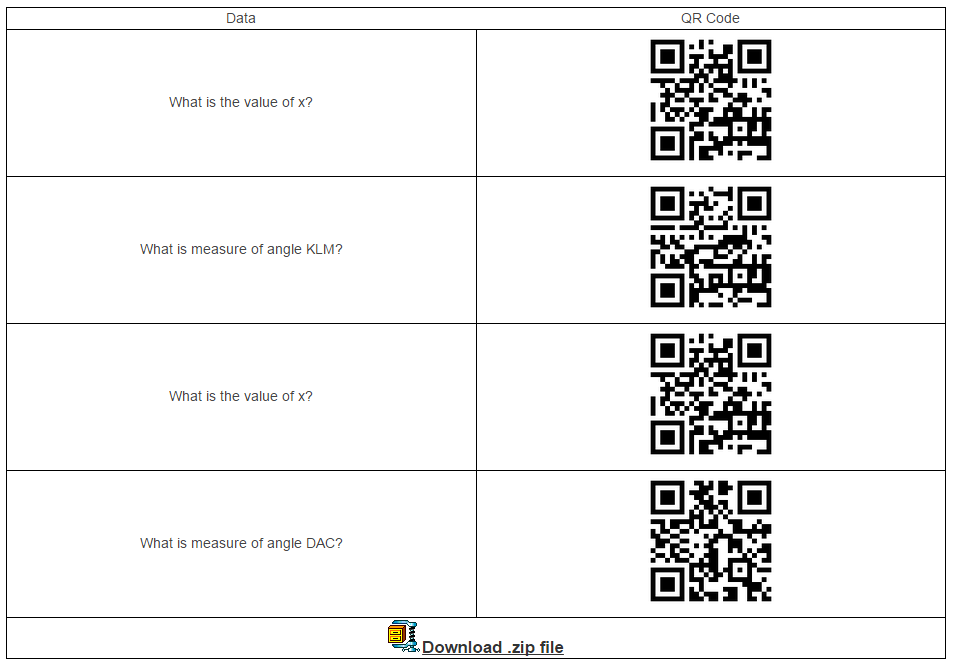 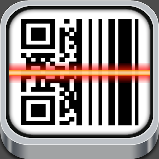 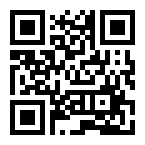 QR Code
Once the forms are created and posted students are ready to get up and go!
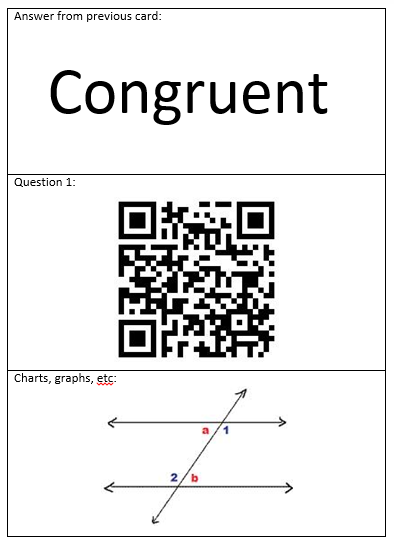 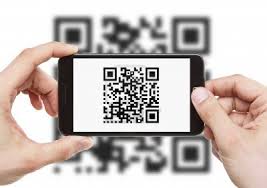 Closure
Weebly website
http://mathdiscourse.weebly.com/
Check out additional activity samples.

EDMODO Account
Search for Susie Meza
References
Cirillo, M. (2013). What are some strategies for facilitating productive classroom discussions? NCTM Research Brief. http://www.nctm.org/news/content.aspx?id=35386
Ellis, M. W. (2007). Constructing a personal understanding of mathematics. Mathematics Teacher, 100(8), 518-522.
Irizarry, J. G. (2007). Ethnic and urban intersections in the classroom: Latino students, hybrid identities, and culturally responsive pedagogy. Multicultural Perspectives, 9(3), 21-28.
Nasir, N. S., Hand, V., & Taylor, E. V. (2008). Culture and mathematics in school: Boundaries between “cultural” and “domain” knowledge in the mathematics classroom and beyond. Review of Research in Education, 32, 187-240.
Staples, M., & Colonis, M. M. (2007). Making the most of mathematical discussions. Mathematics Teacher, 101(4), 257-261.
Zwiers, J., & Crawford, M. (2011). Academic Conversations: Classroom talk that fosters critical thinking across disciplines. Portland, ME: Stenhouse.